«Ночь и день»
Поликсена Соловьева — «Ночь и день»Ночь зимой — как чёрный кот,День — как серенькая мышь,Но весна, весна идёт,Ярко, звонко каплет с крыш.Уж морозу не сдержатьШумной радости ручьёв,Стали птицы прилетать,Звонче щебет воробьёв.Исчезают тьма и тишь,И теперь наоборот:Ночь — как серенькая мышь,День — большой, блестящий кот.
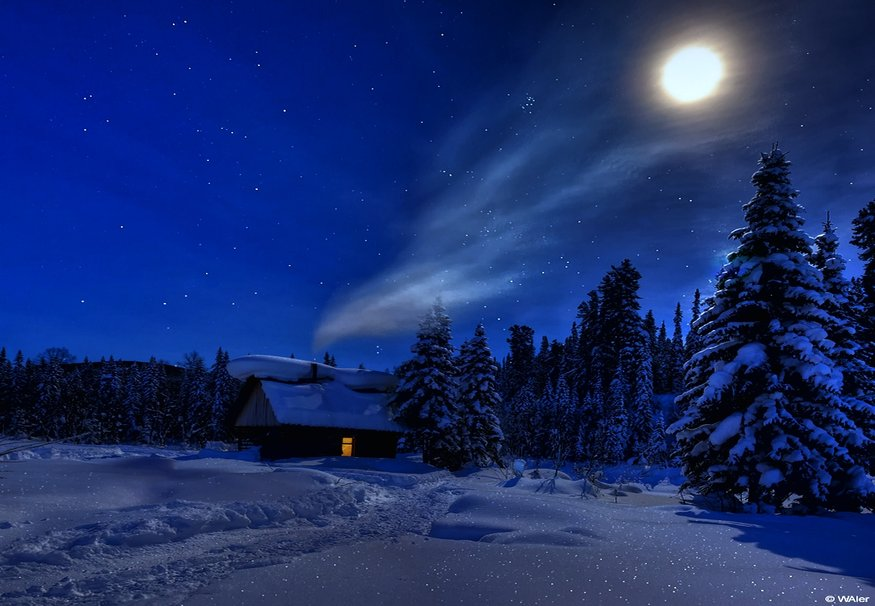 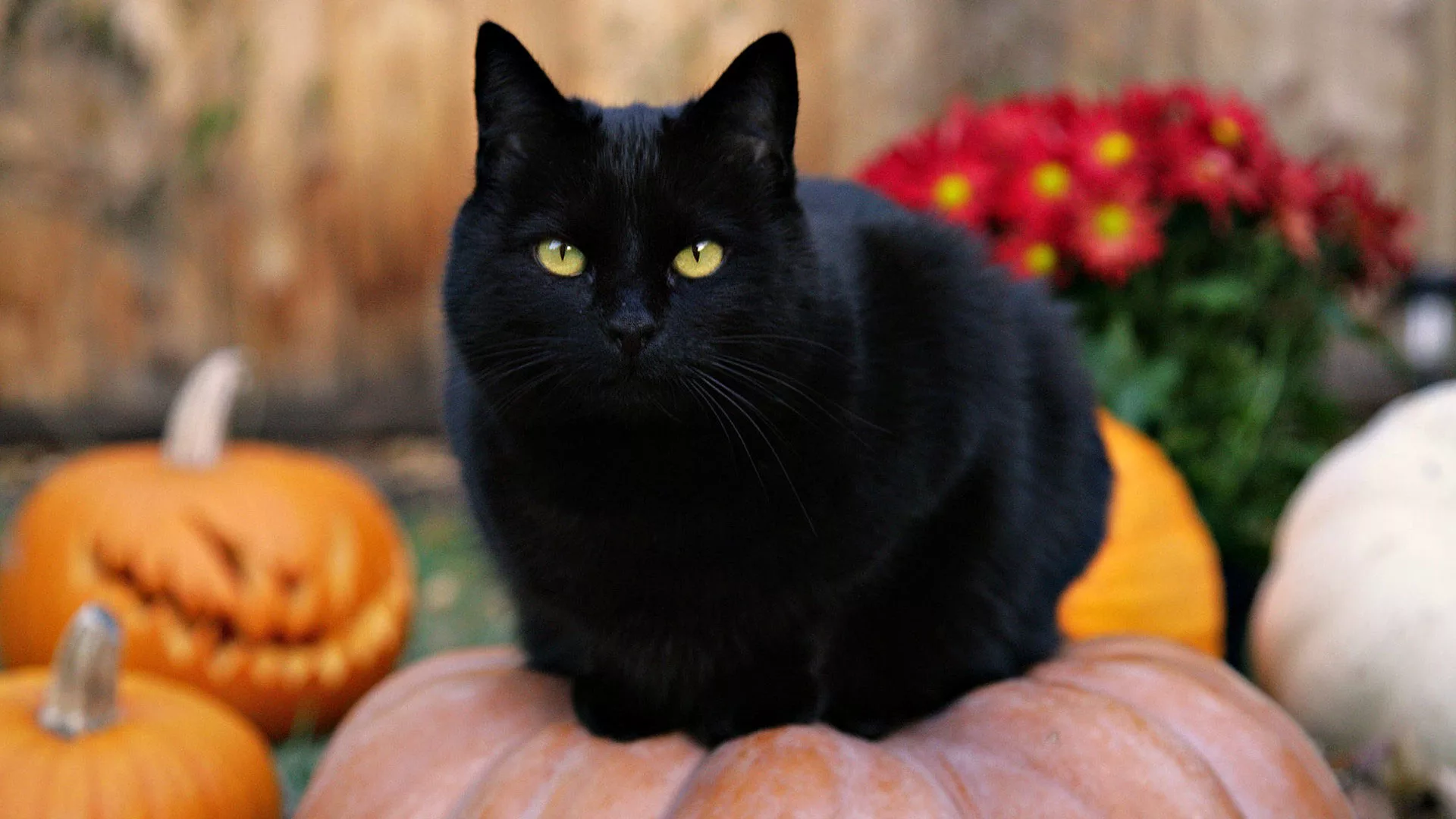 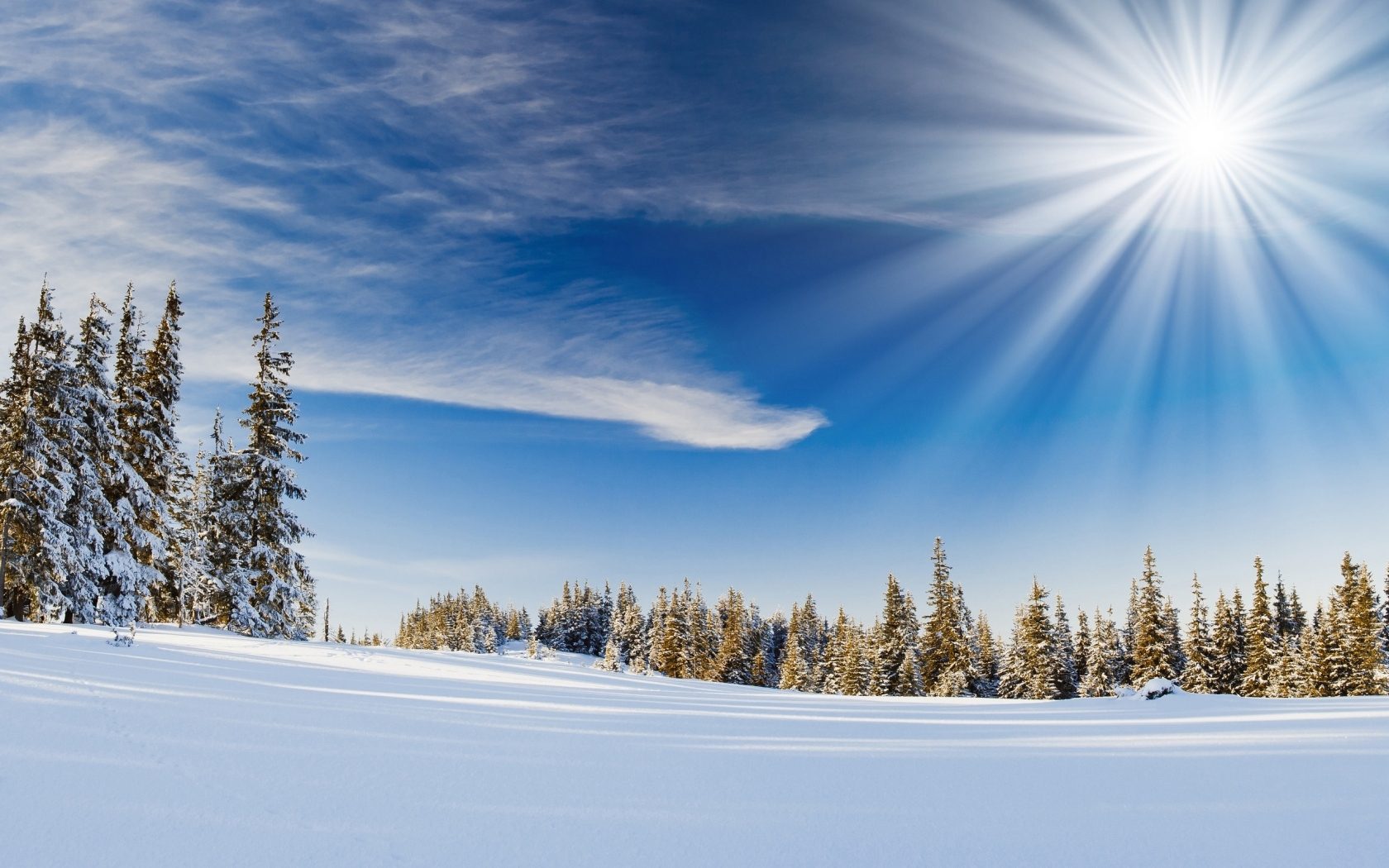 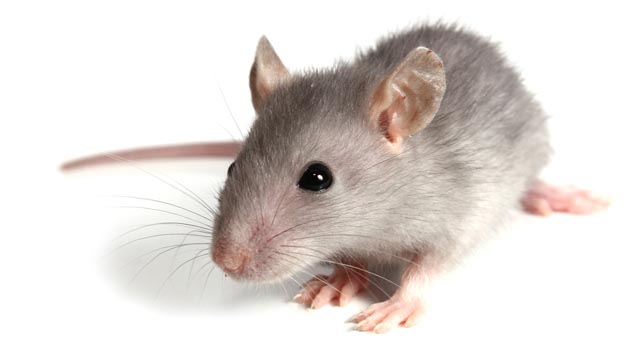 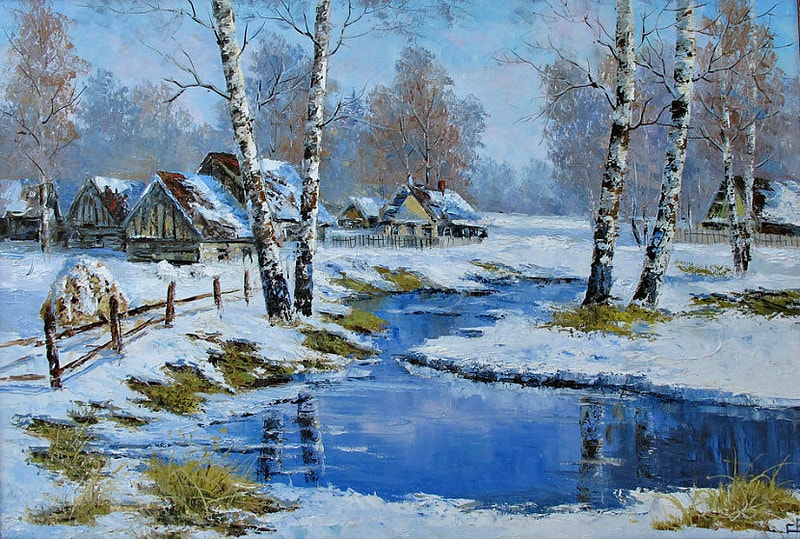 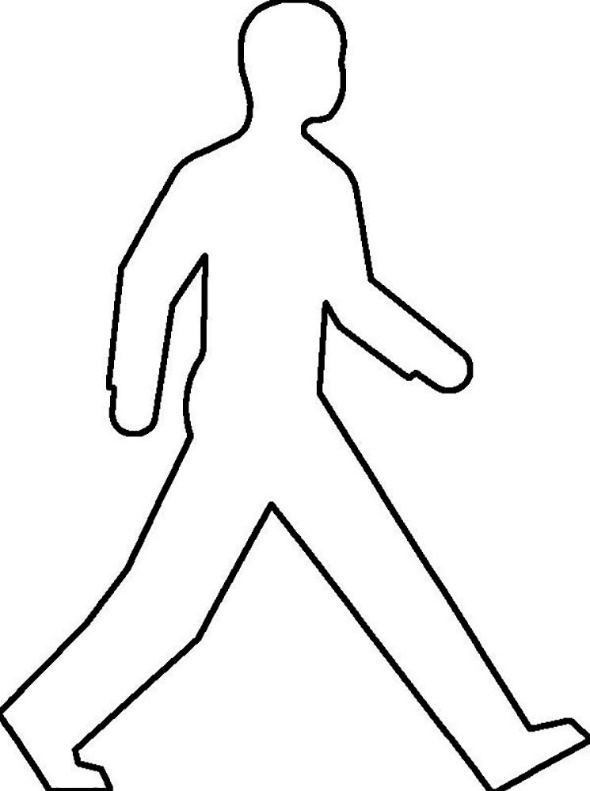 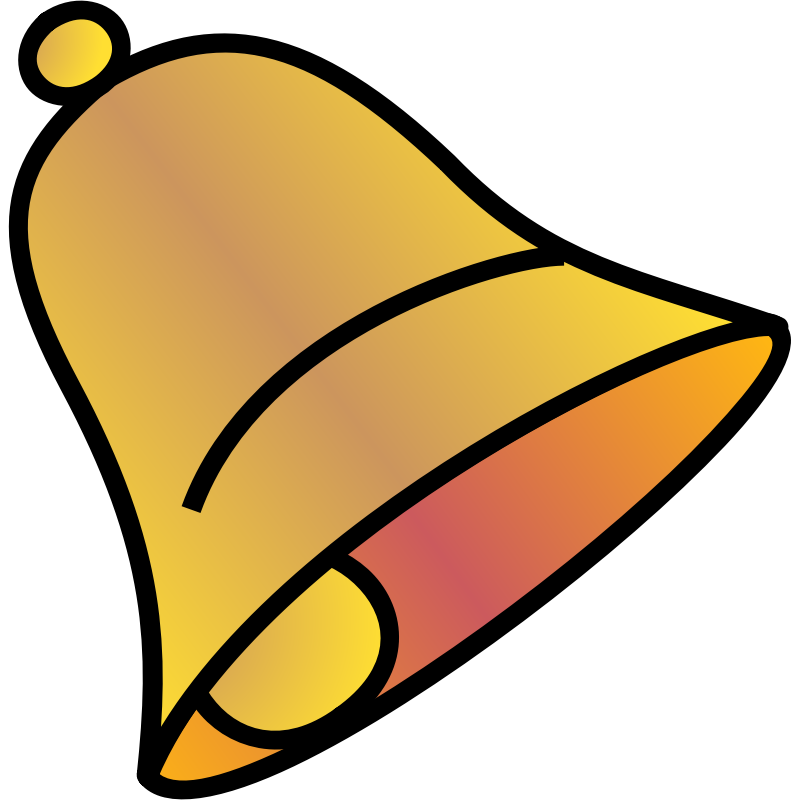 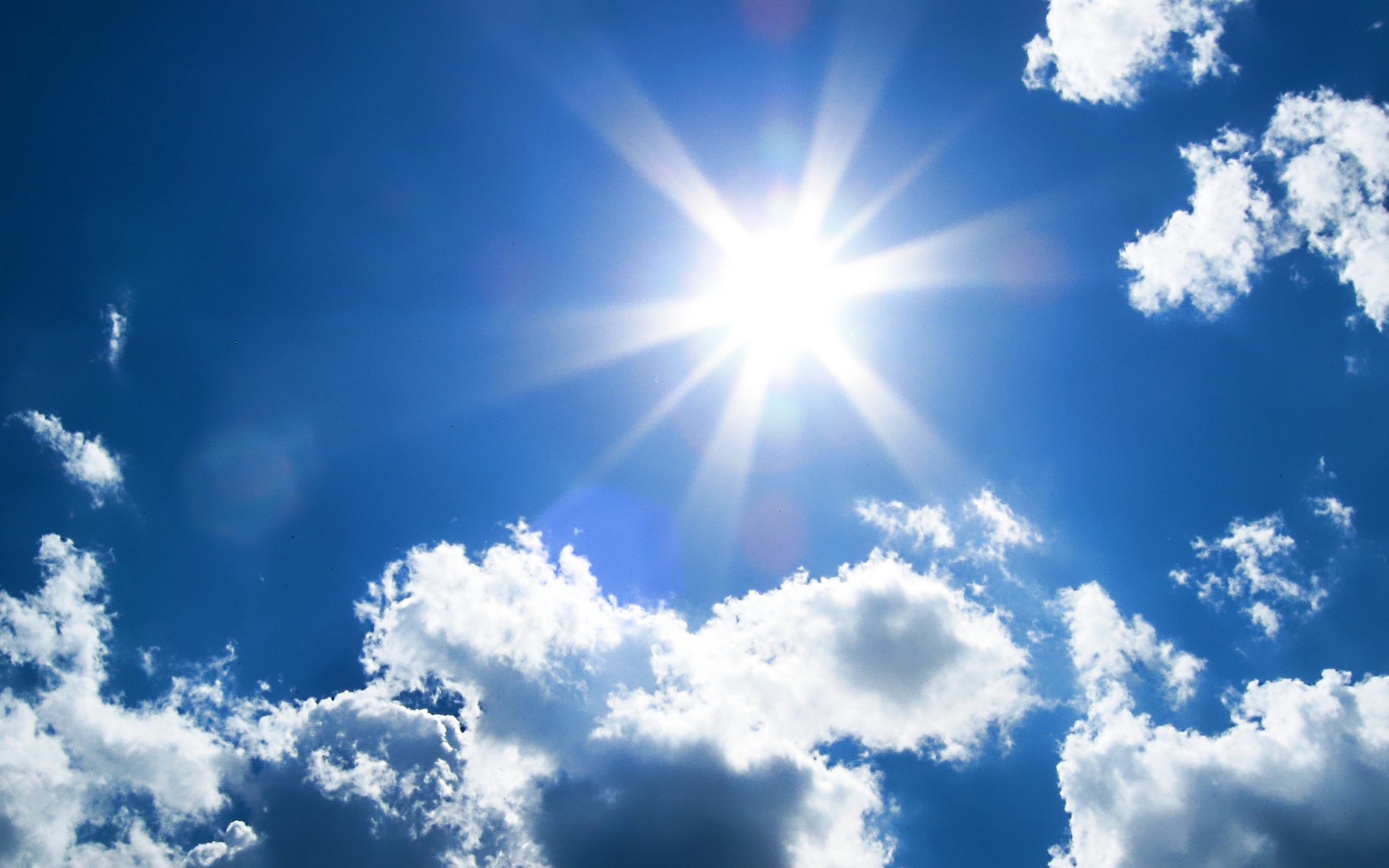 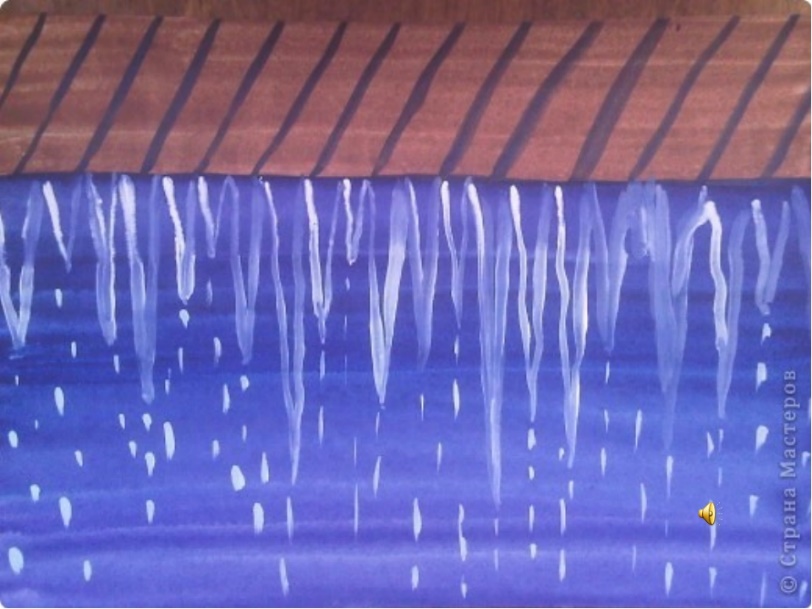 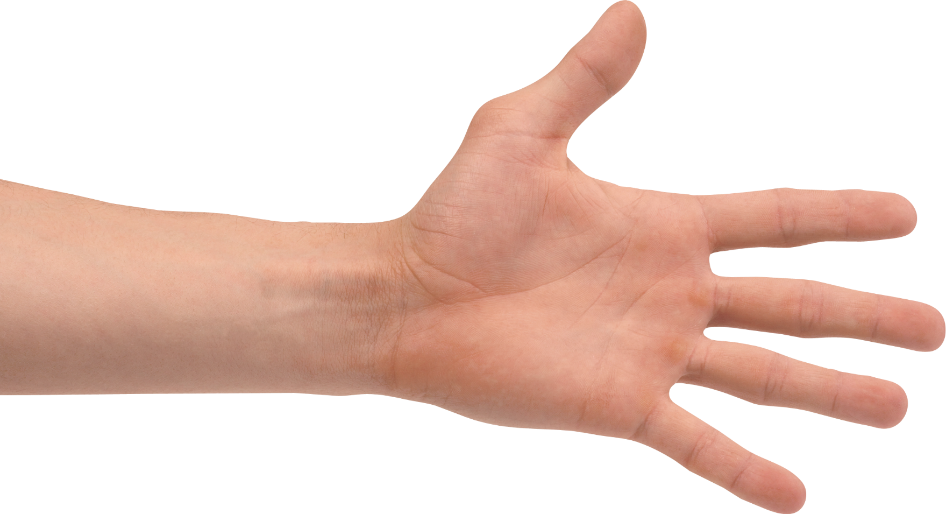 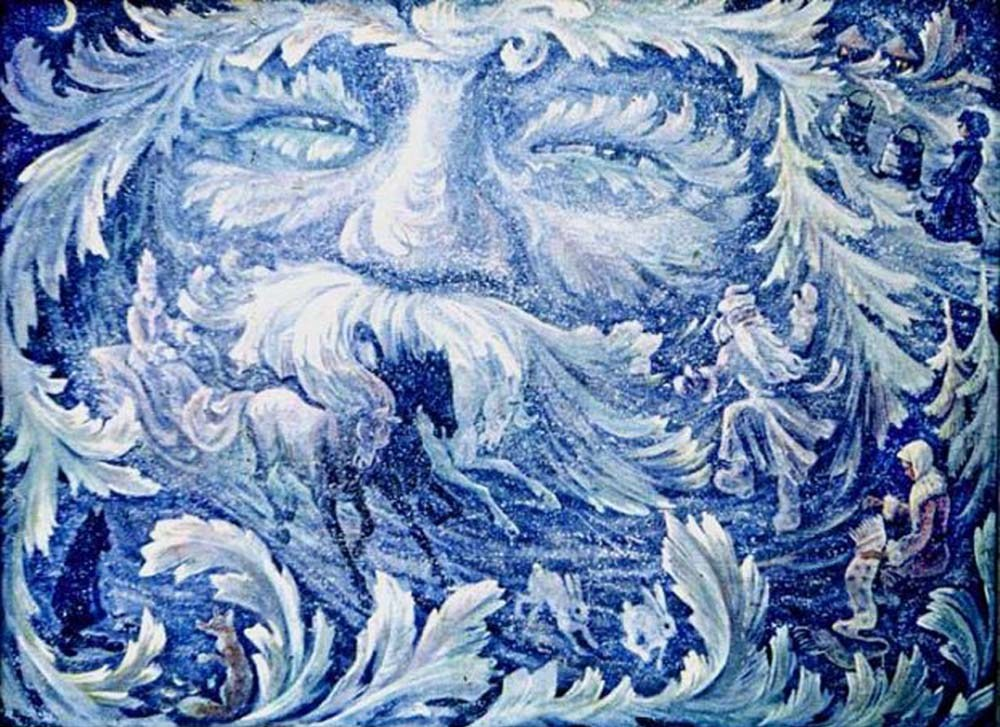 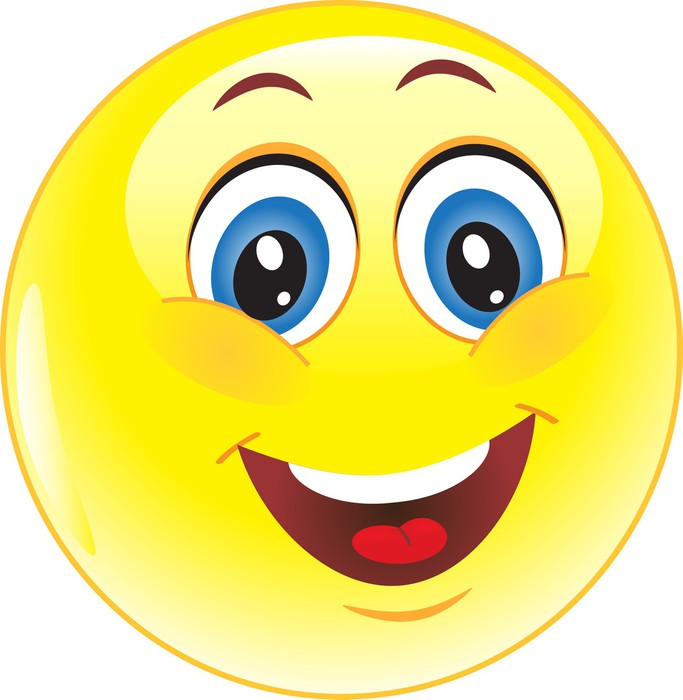 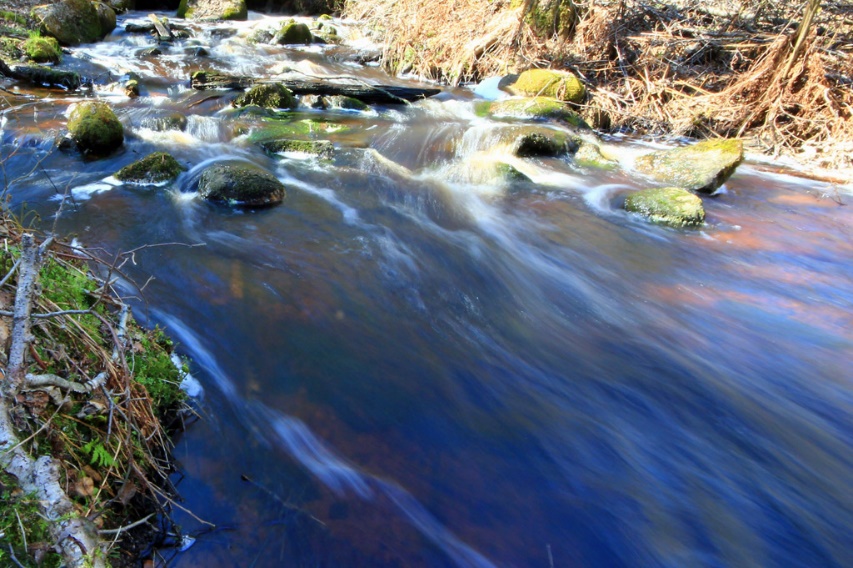 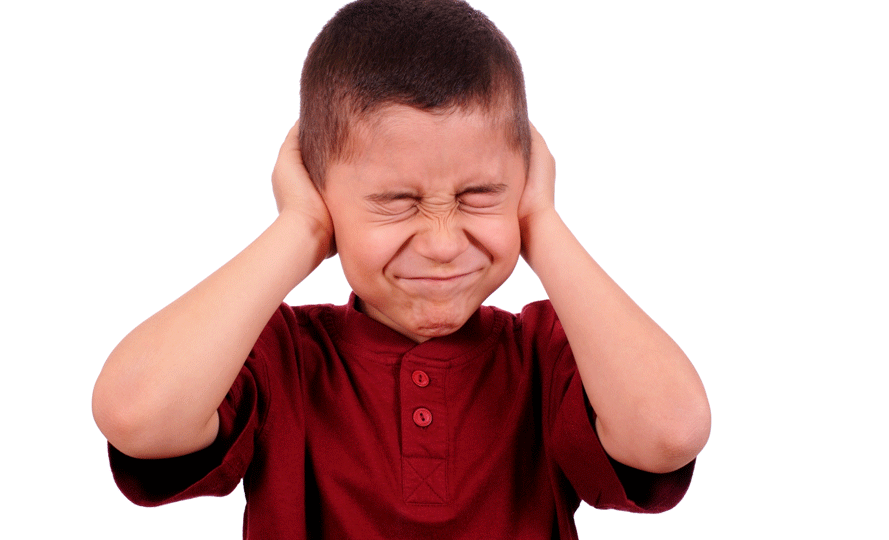 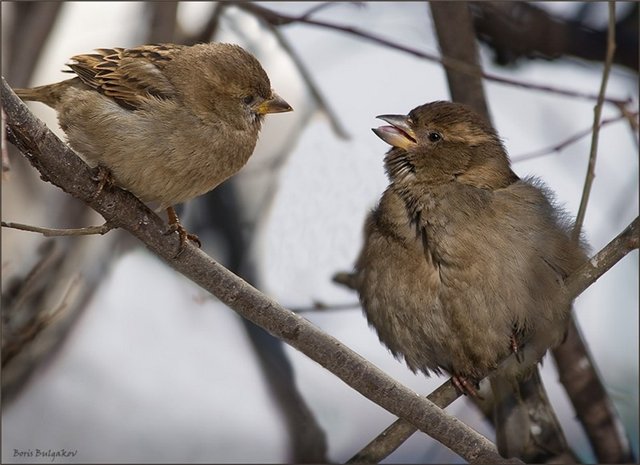 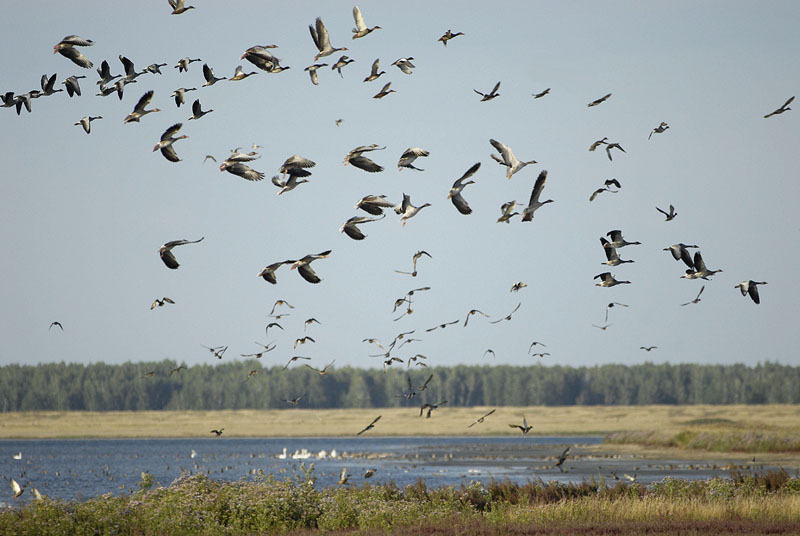 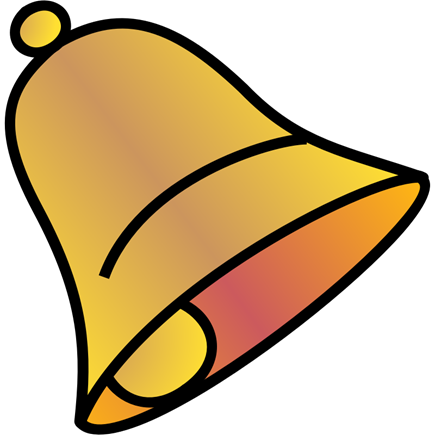 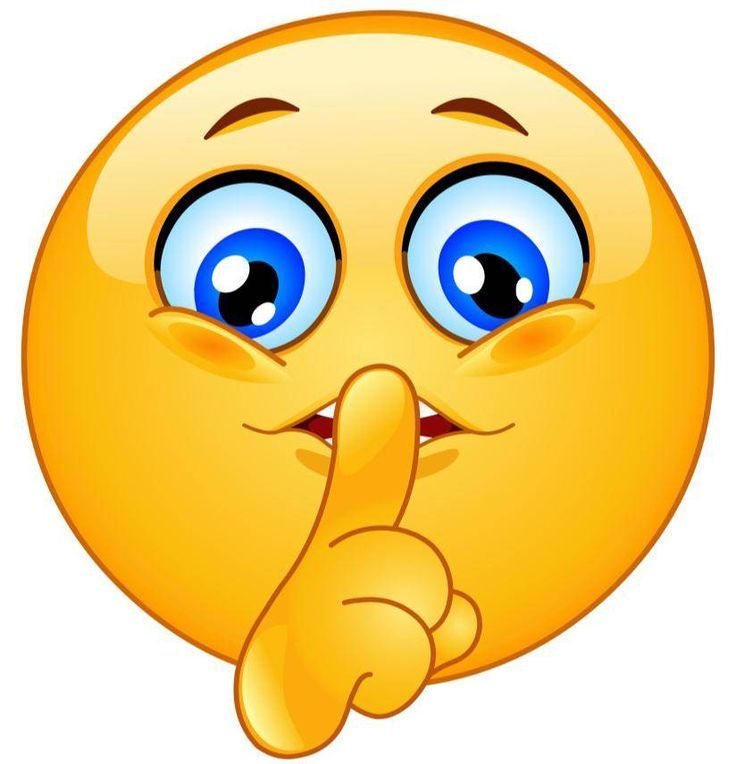 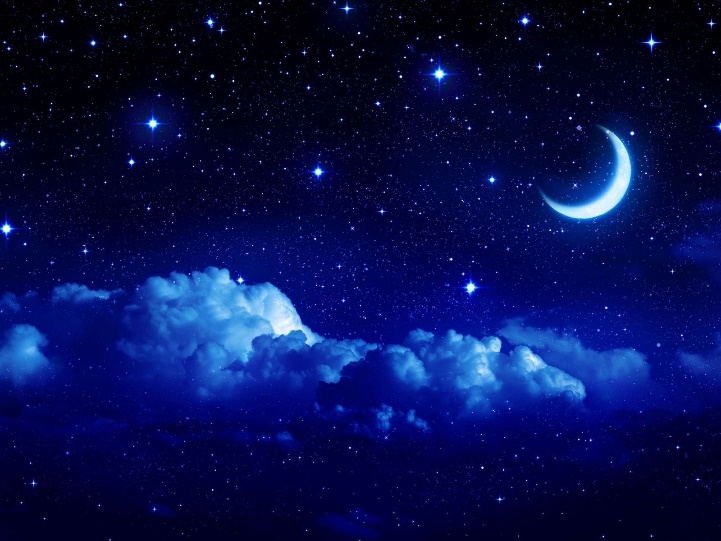 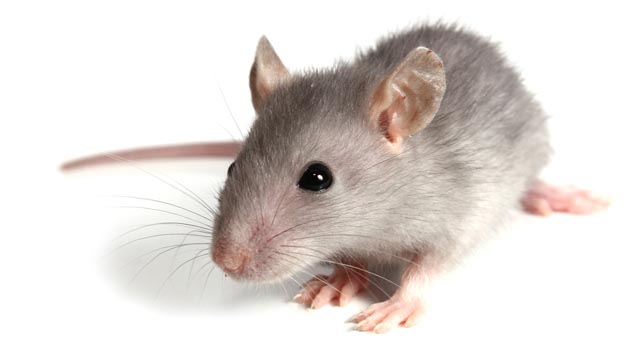 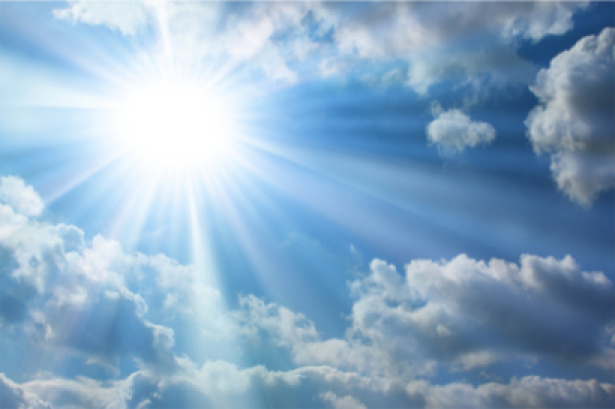 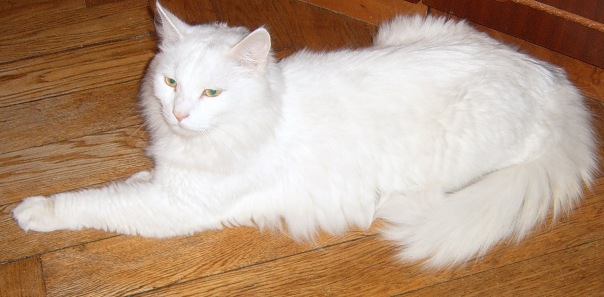 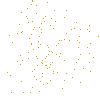 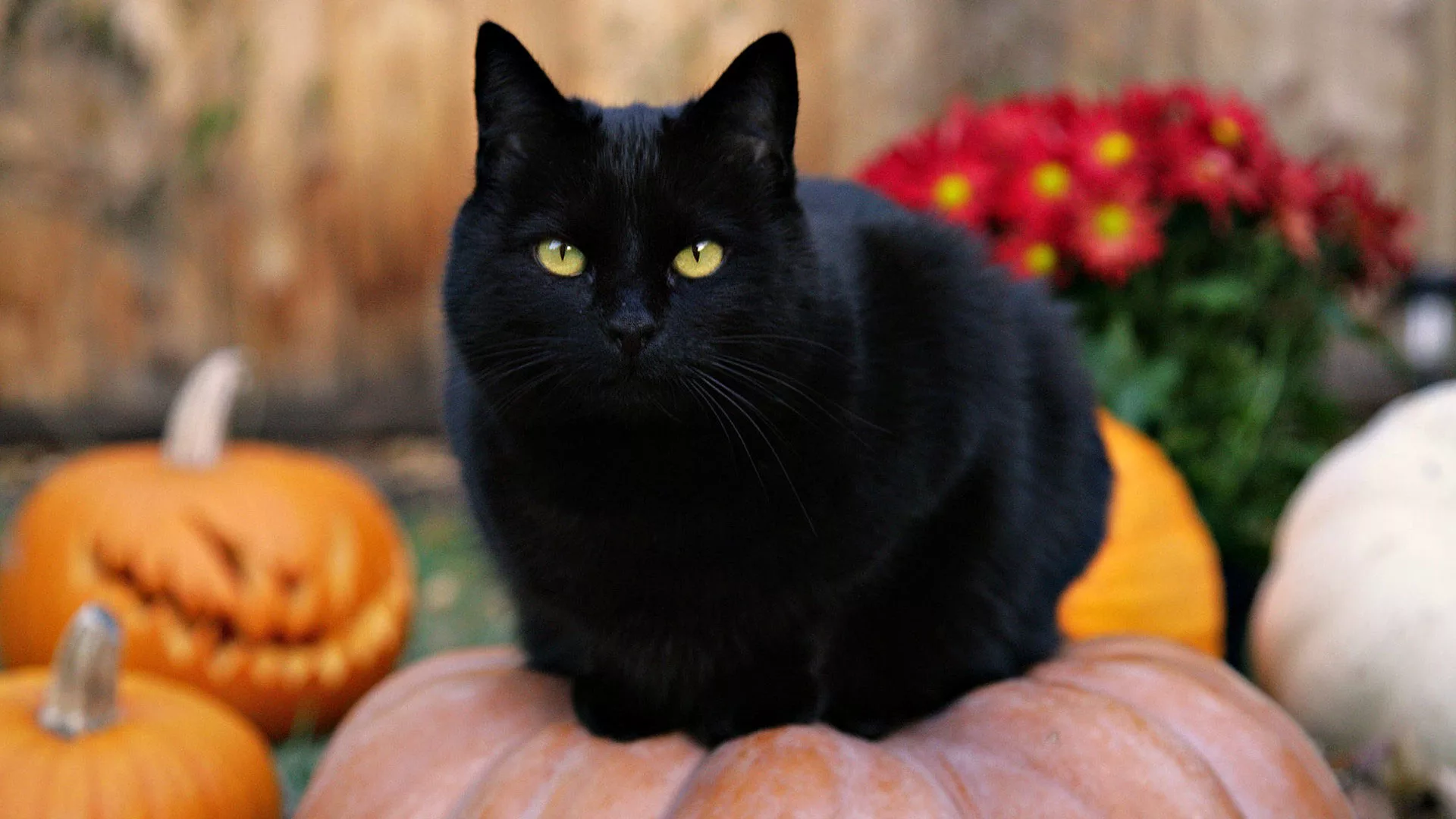 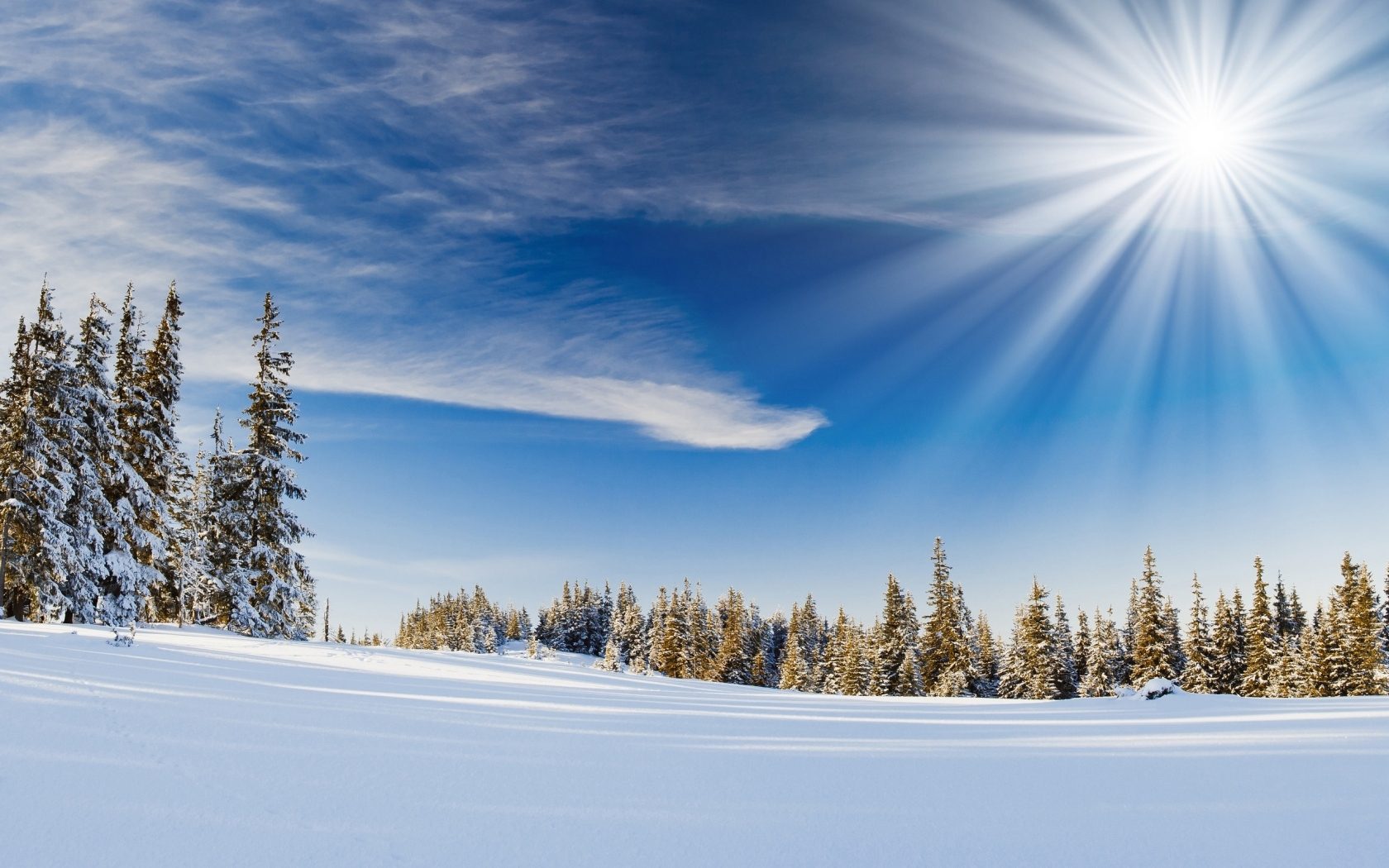 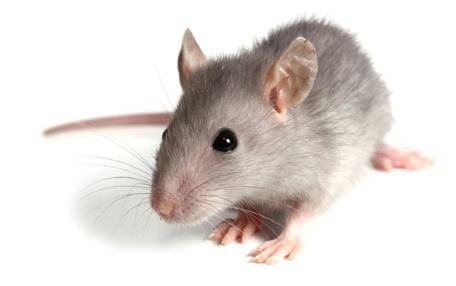 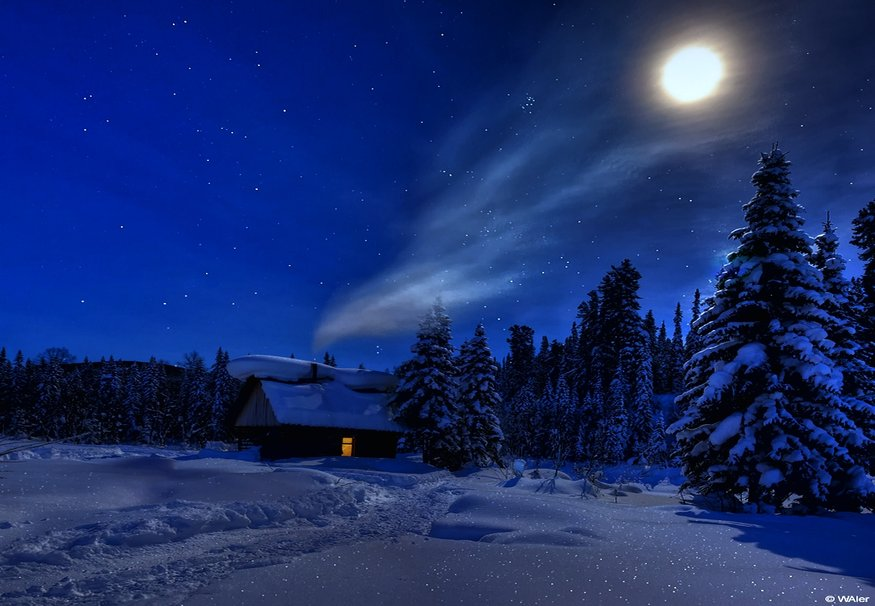 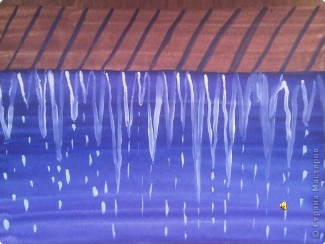 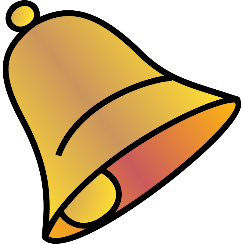 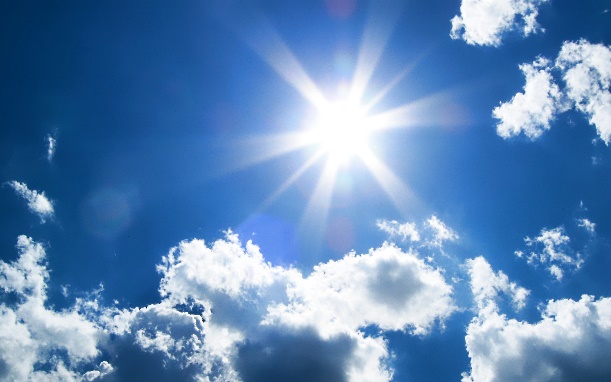 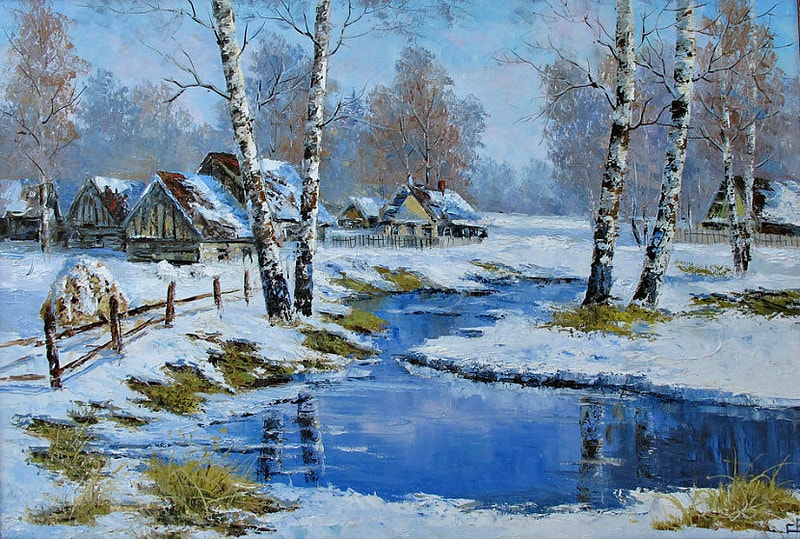 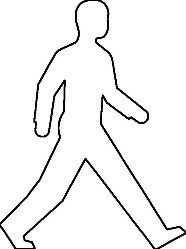 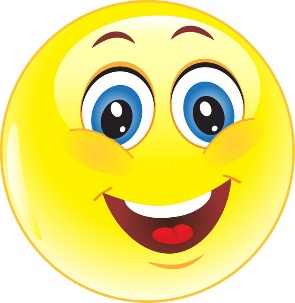 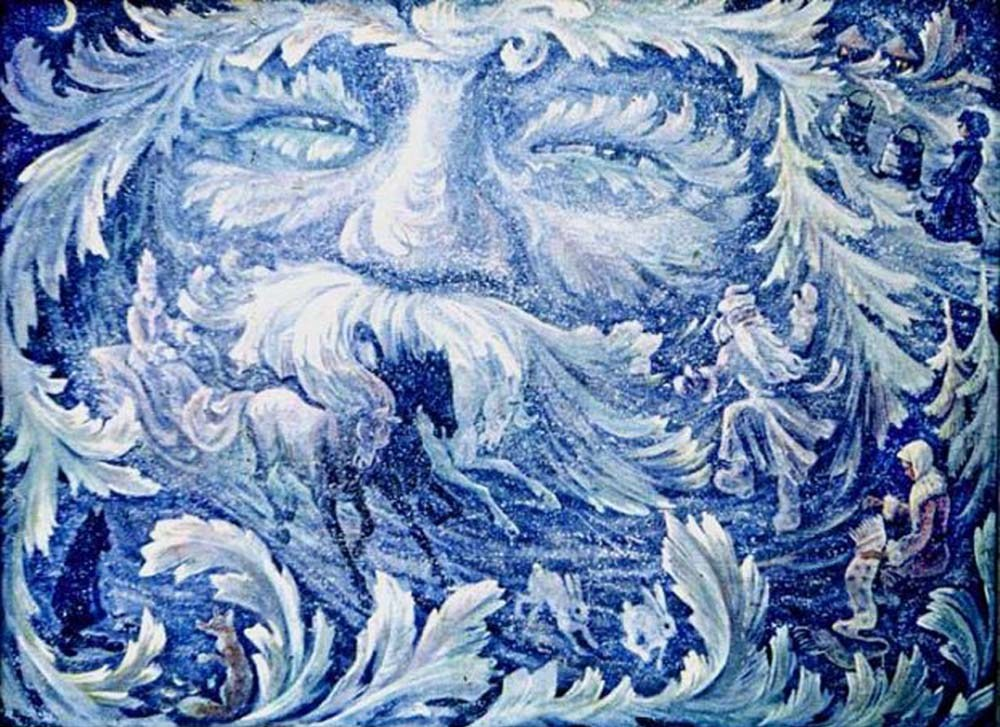 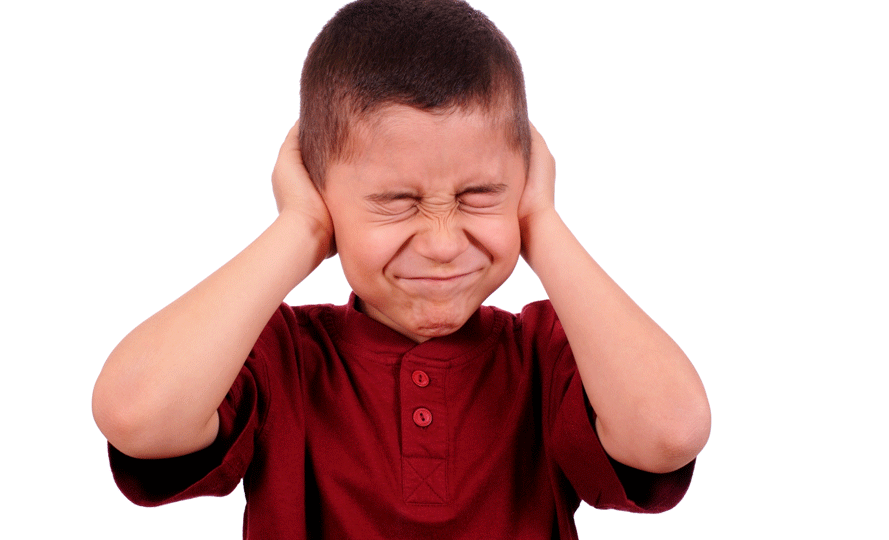 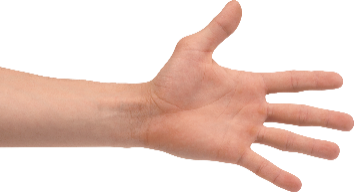 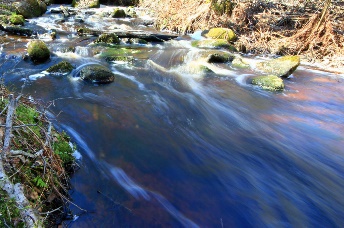 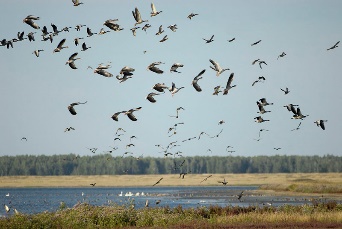 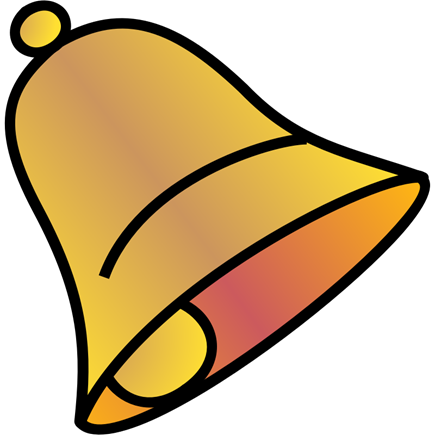 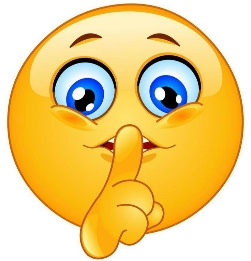 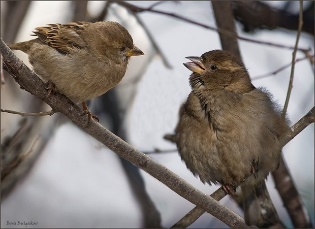 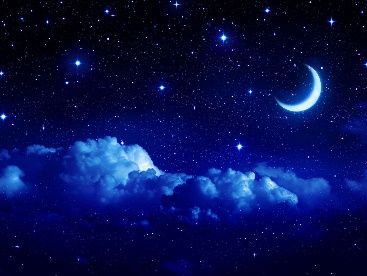 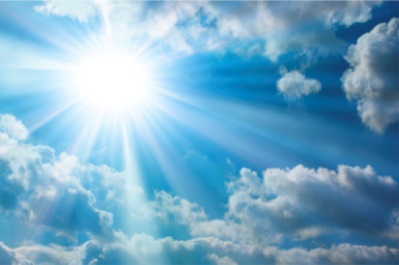 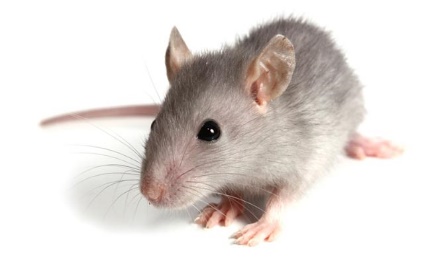 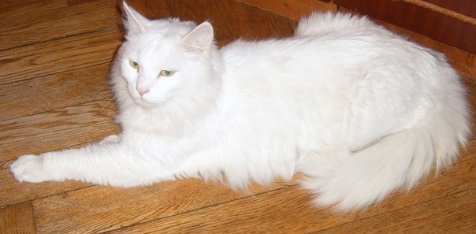 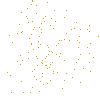